How to cope with Demand FluctuationsResilience as the Solution for Volatile Traffic?
InterFAB Research Workshop “Single European Sky and Resilience in ATM”
Sofia, September 16th 2022
Thomas Standfuß1, Matthias Whittome²
1 TU Dresden, Institute of Logistics and Aviation
2 Functional Airspace Block Europe Central
Agenda
Background
Measuring Volatility
Influence on Performance
Findings
BackgroundTraffic volatility increases, predictability decreases
Situation
European air traffic has always been affected by variations in demand and its flows.
These fluctuations have increased significantly in recent years, culminating due to covid pandemic.
Demand thus became more unpredictable, which significantly limits forecast quality.
While these fluctuations can occur in the very short term, adjusting capacity (and costs) is a long-term process.

Challenge:
A resilient system needs an indicator that measures this constantly changing demand  “Volatility”.
Statistical metrics are available in the academic context and may be applied to air traffic figures.
Source: Worldbank Open Data, Carrier Departures
Measuring VolatilityScope and metrics
Temporal Disaggregation
Volatility may act at different time intervals.
We distinguish three parts:
The seasonality is considered to be long-term volatility.  VOL_LT
Medium-term volatility addresses daily fluctuations within a week. As an example, traffic tends to be lower at weekends. 
      VOL_MT
Traffic fluctuations over one day are considered as short-term volatility (VOL_ST). It is mainly caused by a (relatively) low demand during nighttime.
Depending on the time interval, different data sources are available, such as NEST data (hourly) or PRU data (daily).
Focus
Measuring VolatilityPan-European differences and disaggregation
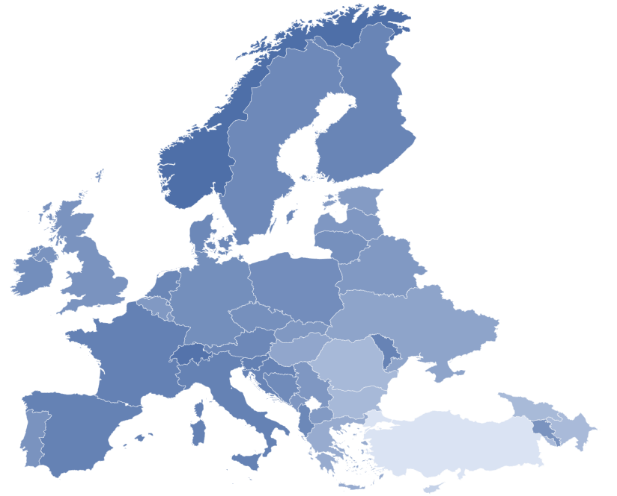 Short-Term
Disaggregation
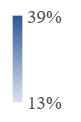 The darker the shape, the higher the traffic volatility
Traffic volatility is higher on lower operational levels
Influence on PerformanceModel and method
Goals
High volatility is expected to hamper productivity:
however, there are multiple further influencing factors.
Does each score affect performance equally?
Method applied: Regression Analysis.
The model represents an extension of the analyses of a PhD-study. It considers exogenous, partially exogenous, and endogenous factors.
The dependent variable is represented by ATCO productivity (see PRU / EUROCONTROL reports).
VOL_ST, _MT, and _LT represent the volatility factors.
Airspace and traffic characteristics, ownership forms, and socio-economic factors are considered as well.
We calculated both cross-sectional and panel models.
Influence on PerformanceVolatility decreases productivity of ANSPs
Results:
The shown result represents one specification using cross-sectional data.
Using the eight selected variables, the ATCO productivity can be resolved by 79%.
Both long- and short-term volatility scores have a negative sign, indicating that they decrease productivity.
All variables are statistically significant. Thus, the interdependency is statistically proven and not purely random.
Results are similar using different models.
Influence on PerformanceVolatility also increases the CRSTMP-Delay
Using a different regression model, we estimated the influence of short-term volatility (GINI) on CRSTMP delay.
Model included e.g., weather (ATMAP), prices for CO2 and kerosine, and the overall demand.
We use panel models, including yearly dummies.
Regression was applied for each ANSP separately, using daily data. The examples show German DFS and French DSNA.
Variables were log-transformed in advance to show the relative influence on delay.
The result on the right side shows one example for German DFS (left) and one for French DSNA (right). 
Short-term volatility increases CRSTMP delay. 
It also has the highest (relative) influence.
Model quality is still high (approx. 72%, respectively 58%).
FindingsVolatility exists, is measurable, and influences performance
Traffic became less predictable over the past years due to both external shocks and subsequent traffic fluctuations.
These fluctuations can be measured by scientifically sound statistical indicators.
We have empirically shown that high volatility increases delay, and decreases the productivity of ANSPs.
It is therefore recommended to apply meaningful indicators regularly, evaluating both forecast quality and volatility.
Monitoring volatility in its different time horizons enables estimating the need for resiliency in the system, respectively the ANSP.
Thank youМного благодарности
POC: Thomas Standfuss	
TU Dresden
Institute of Logistics and Aviation
Chair of Air Transport Technology and Logistics

Thomas.Standfuss@tu-dresden.de
Tel.+49 351 463-36834
Fax+49 351 463-36898